This is a custom version of Splat! designed to work in Google Slides.
The Fraction Splat! Series

Set 12.3

This set includes Instant Splats! and unit fractions.
You can download more free sets here.
Steve Wyborney
4
Let’s look under the splat to see what number is there.
The total is…
Splat!
What number is under the splat?
What can we learn from this picture?
www.stevewyborney.com
Steve Wyborney
6
www.stevewyborney.com
Steve Wyborney
5
www.stevewyborney.com
Steve Wyborney
7
www.stevewyborney.com
Steve Wyborney
7
www.stevewyborney.com
Steve Wyborney
7
www.stevewyborney.com
Steve Wyborney
The Fraction Splat! Series 
Set 12.3
(for Google Slides)
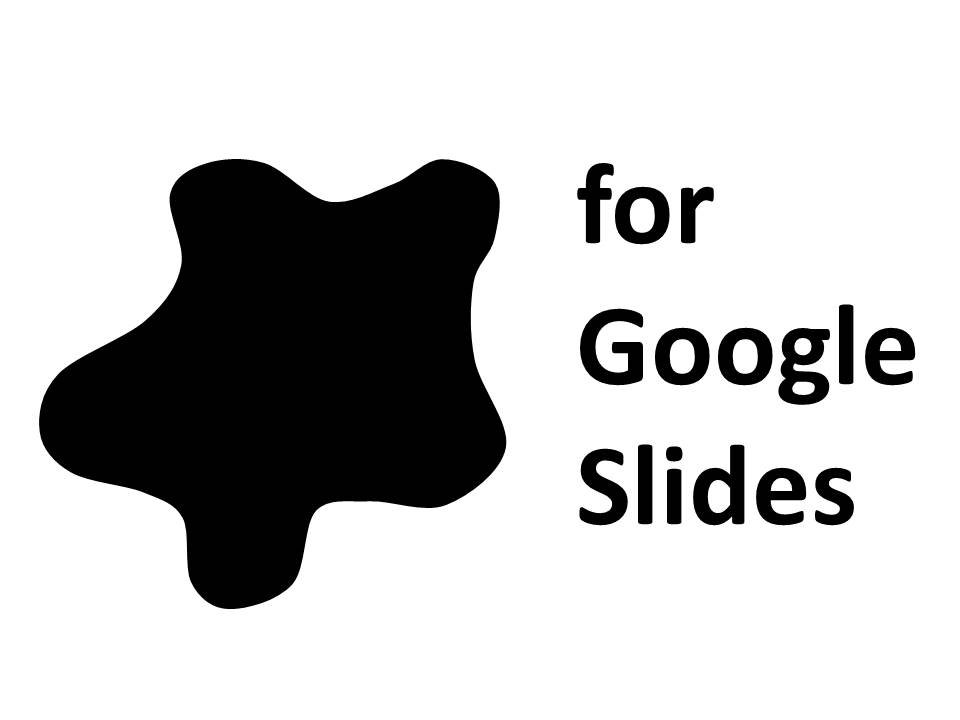 Click here (or on the image) to download more Splat! sets for Google Slides.
Other Downloadable Resources
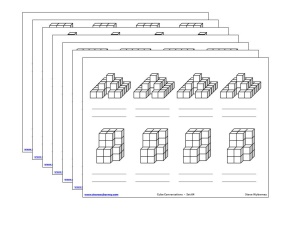 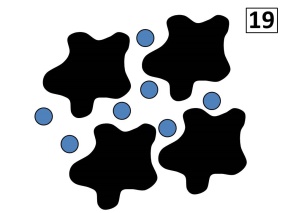 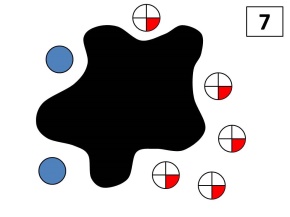 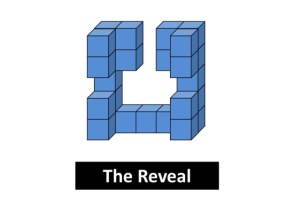 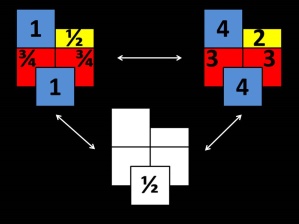 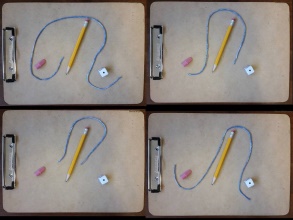 50 Splat! Lessons 
(for PowerPoint)
20 Fraction 
Splat! Lessons
(for PowerPoint)
80 Cube Conversations
Lessons
80 Printable Cube 
Conversations Pages
The Estimation Clipboard
3 Powerful Tile Strategies (and 40 new downloadable pages)